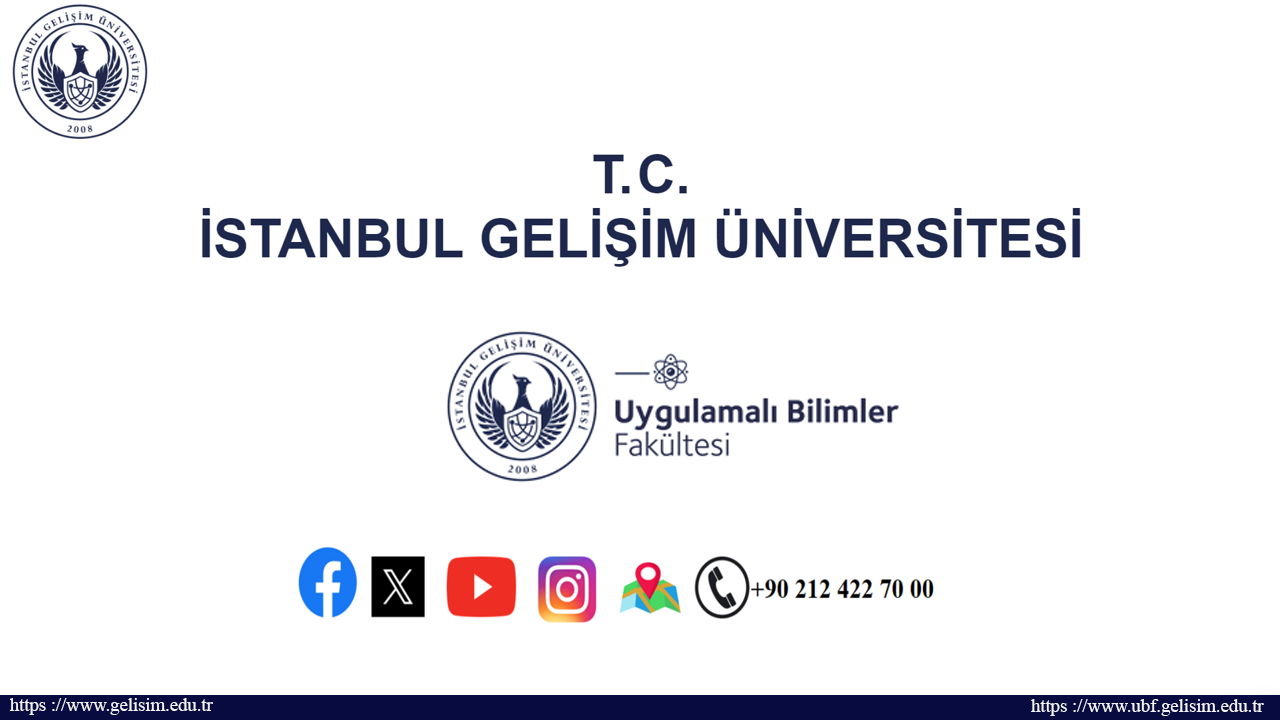 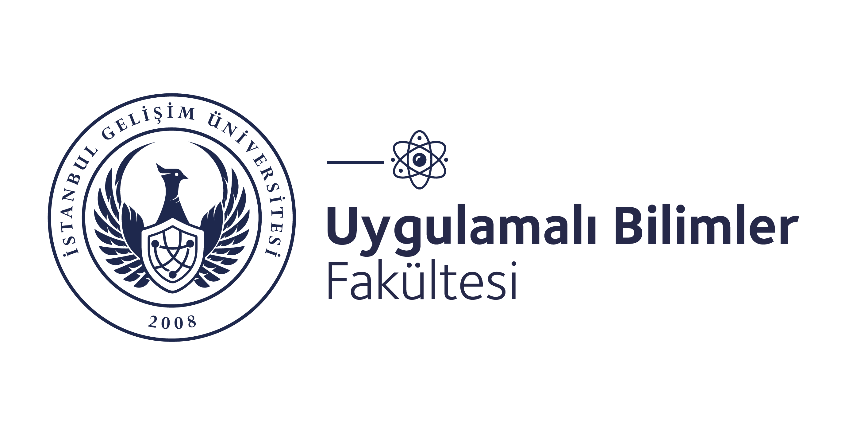 Bölümün Adı			: 
Dersi Kodu ve Adı		:
Dersin Haftası		:
Dersin Günü ve Saati	:
Ders Kredi/AKTS Bilgileri	:
Sınav Şekli/ Not Dağılımı	:
Dersin Öğr. Elemanı		:
E-posta ve Telefon		:
Öğr. Elemanı Odası		:
Danışmanlık Bilgileri	:
GBS Linki			:
ALMS Linki			:
AVESİS Linki		:
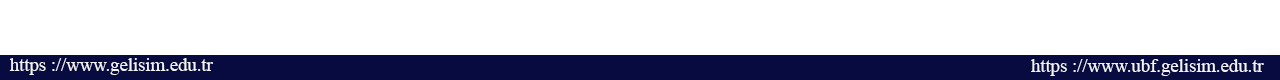 2
|       14 HAFTALIK DERS KONULARI  |
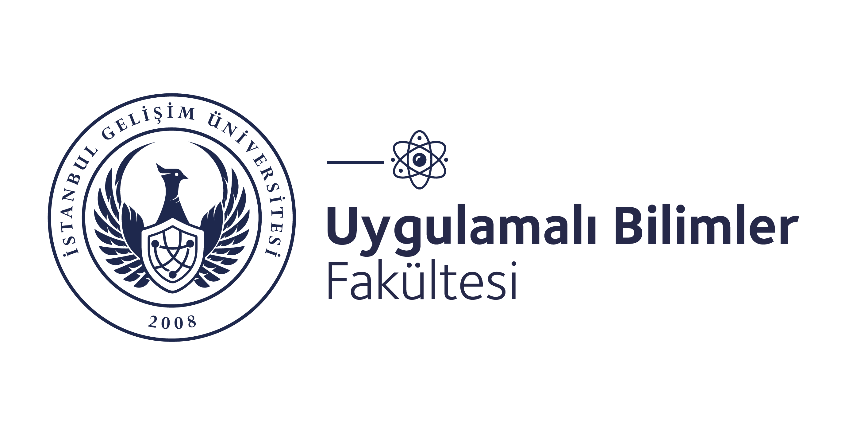 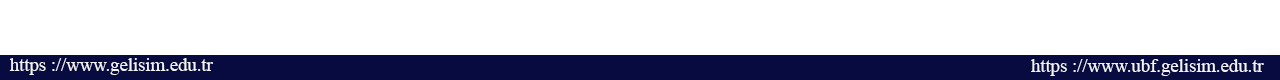 3
|       HAFTALIK ÖĞRENİM KAZANIMLARI     |
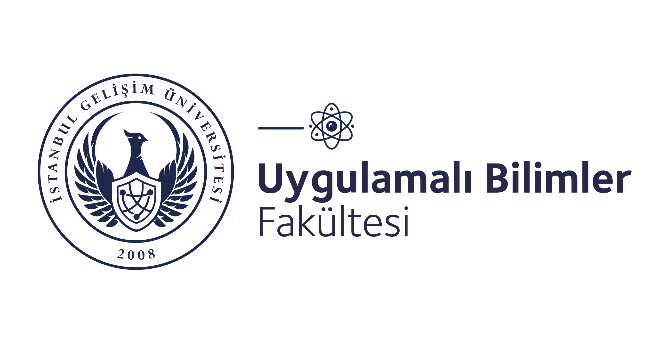 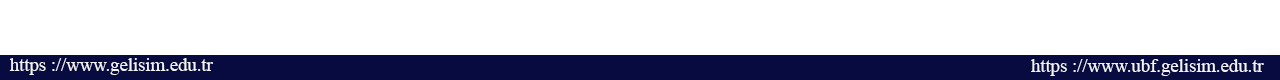 4
|       ÖNCEKİ DERS HAKKINDA  |
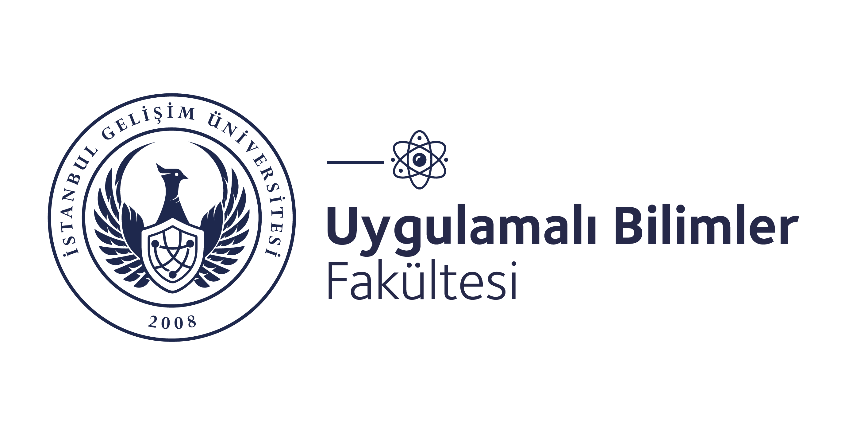 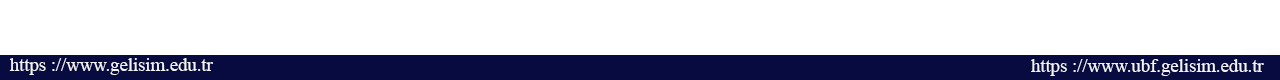 5
|       GÜNLÜK AKIŞ   |
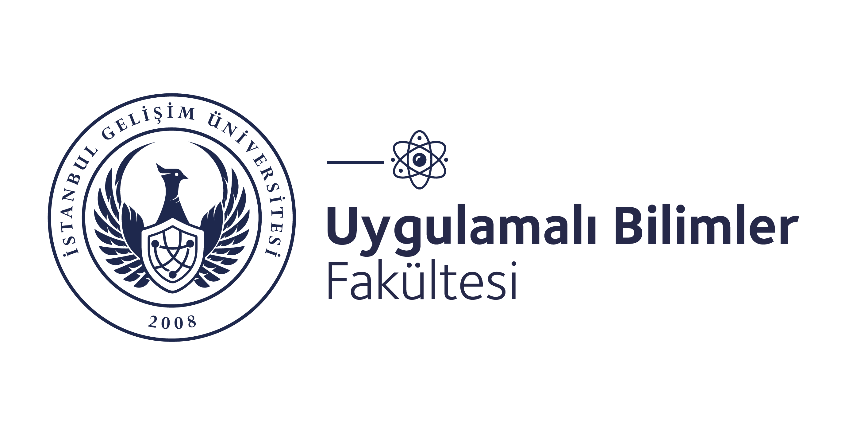 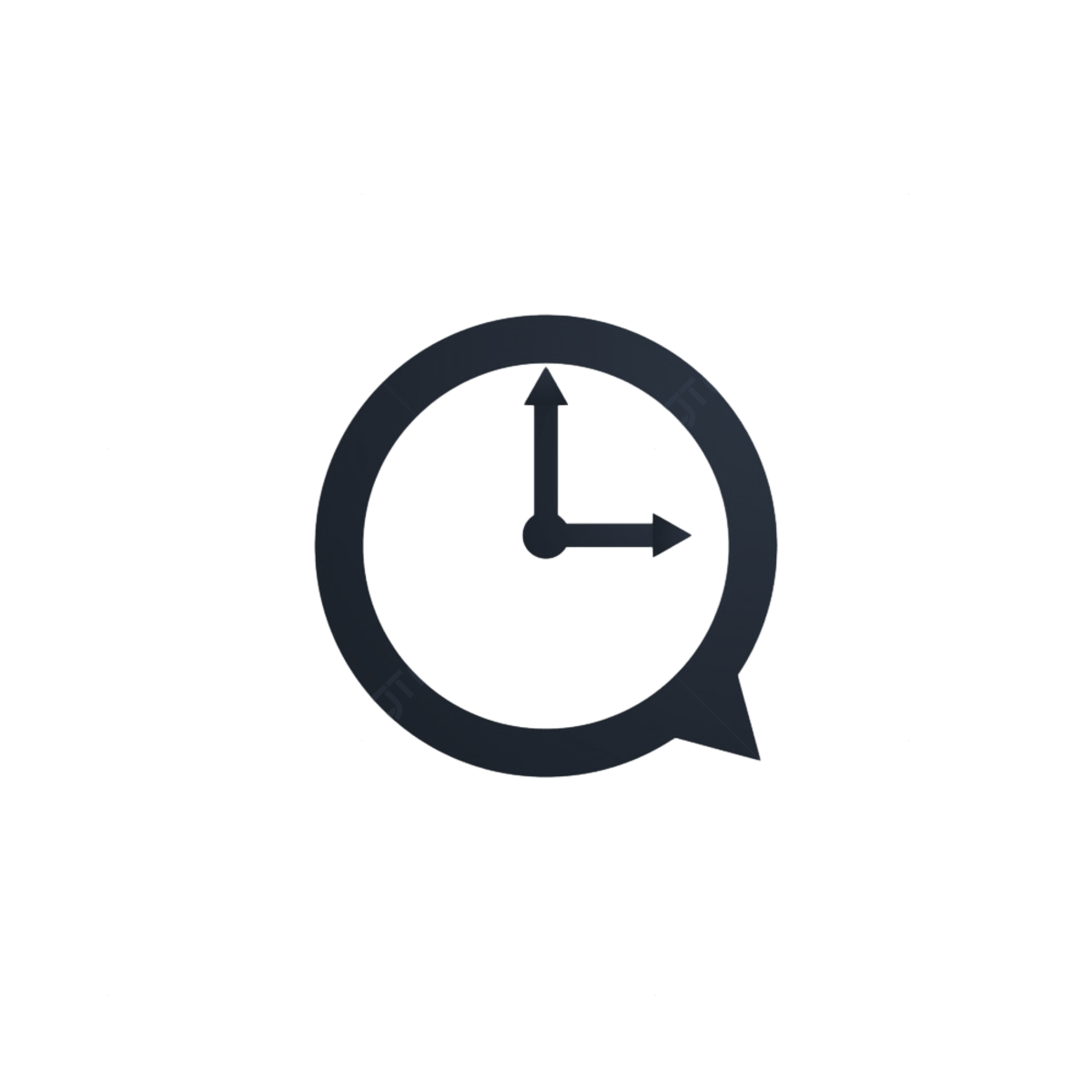 09.00-09.50/ 1. DERS
10.00-10.50/ 2. DERS
11.00-11.50/ 3. DERS
12.00-12.50/ 4. DERS
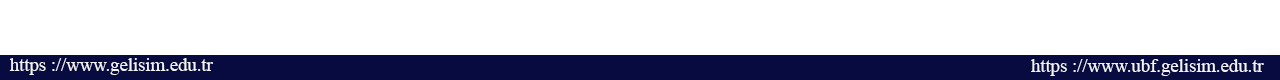 6
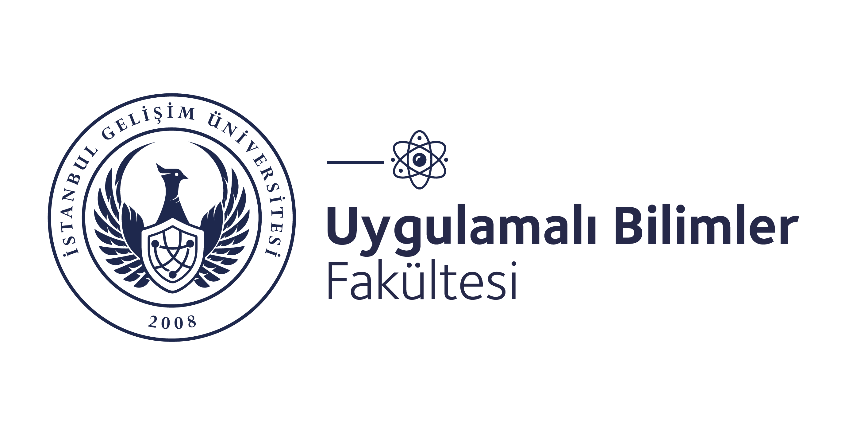 |       BAŞLIK EKLEYİNİZ     |
NOT: Bu kısımda öğretim elemanı, dersin derinliği/genişliği öğretim yöntem ve teknikleri konusunda serbesttir.
Öğretim elemanının kaç slaytta ders işleyeceği kararı kendisine aittir. 
Örneğin; görsel-işitsel öğelerle ders işlenebilir, bu kısımda kaynak-erişim bilgisi belirtilmek suretiyle ders bir kitap/makale üzerinden de anlatılabilir.
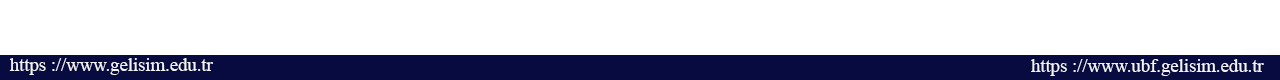 7
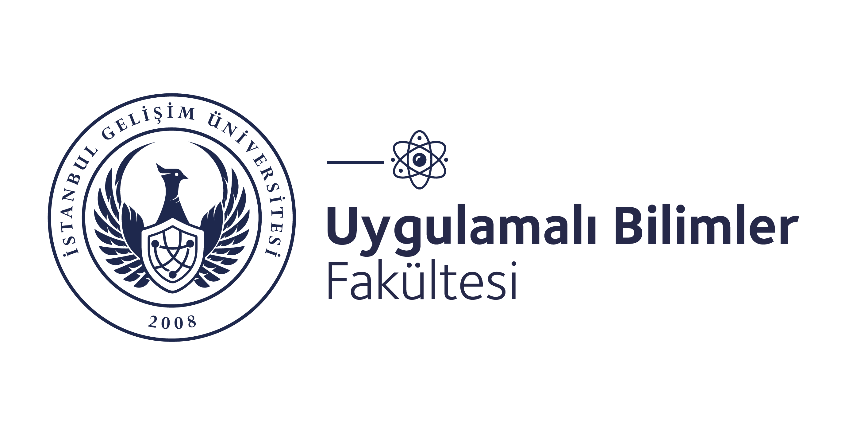 NOT: Bu kısımda öğretim elemanı, dersin derinliği/genişliği öğretim yöntem ve teknikleri konusunda serbesttir.
Öğretim elemanının kaç slaytta ders işleyeceği kararı kendisine aittir.
Örneğin; görsel-işitsel öğelerle ders işlenebilir, bu kısımda kaynak-erişim bilgisi belirtilmek suretiyle ders bir kitap/makale üzerinden de anlatılabilir.
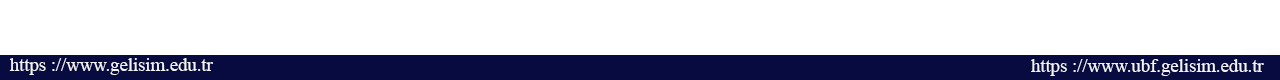 8
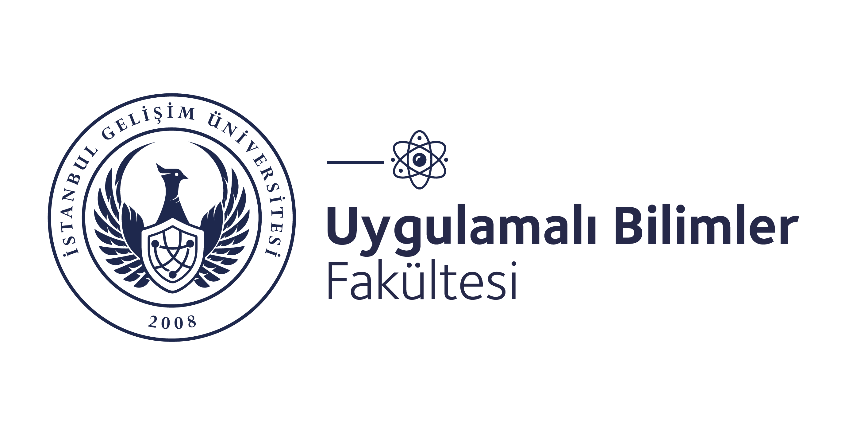 NOT: Bu kısımda öğretim elemanı, dersin derinliği/genişliği öğretim yöntem ve teknikleri konusunda serbesttir.
Öğretim elemanının kaç slaytta ders işleyeceği kararı kendisine aittir. 
Örneğin; görsel-işitsel öğelerle ders işlenebilir, bu kısımda kaynak-erişim bilgisi belirtilmek suretiyle ders bir kitap/makale üzerinden de anlatılabilir.
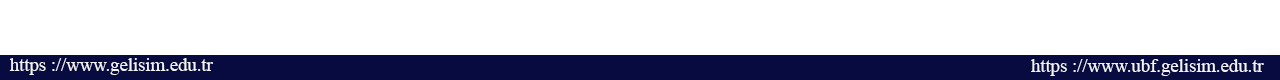 9
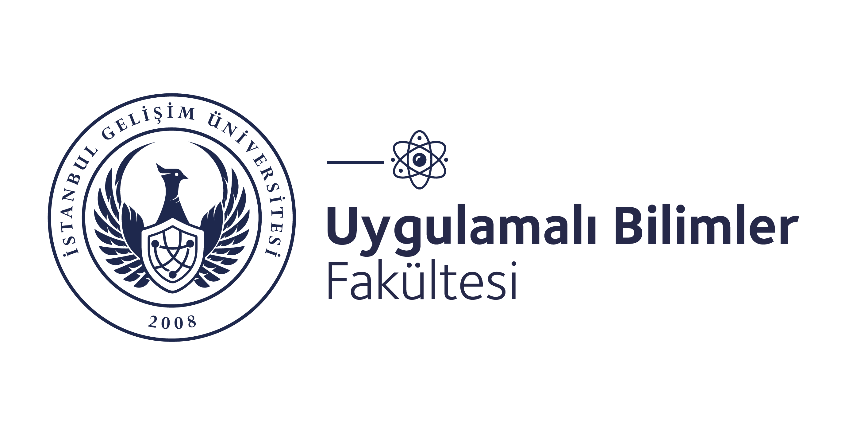 Sabit Logo
Bu slaytları sağ tuş>> slayt çoğalt ile çoğaltarak ilerlerseniz tüm logoların boyutu ve yerinin sabit kalacağı slaytları kullanabileceksiniz.
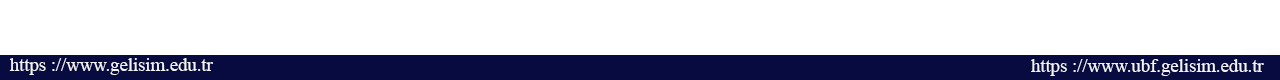 10
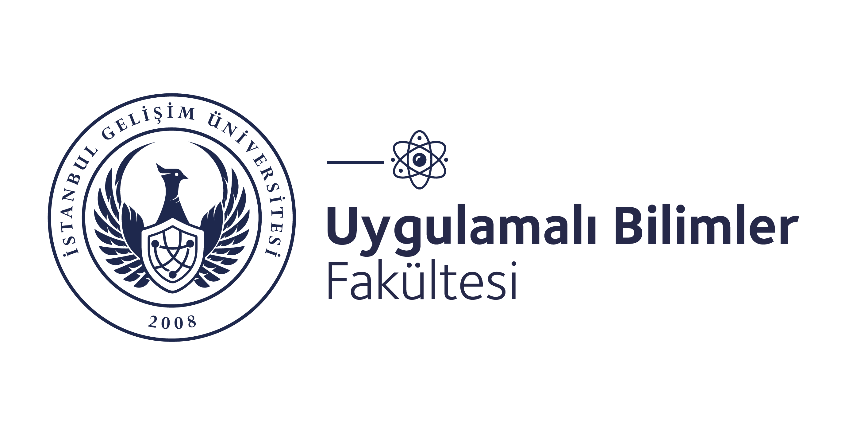 Hareketli Logo
Bu sayfayı sağ tuş >> slayt çoğalttan çoğaltmanız durumunda üst logoları hareket ettirebileceğiniz slayt sayfalarıyla çalışabileceksiniz.
11
|       BUGÜN NELER ÖĞRENDİK  |
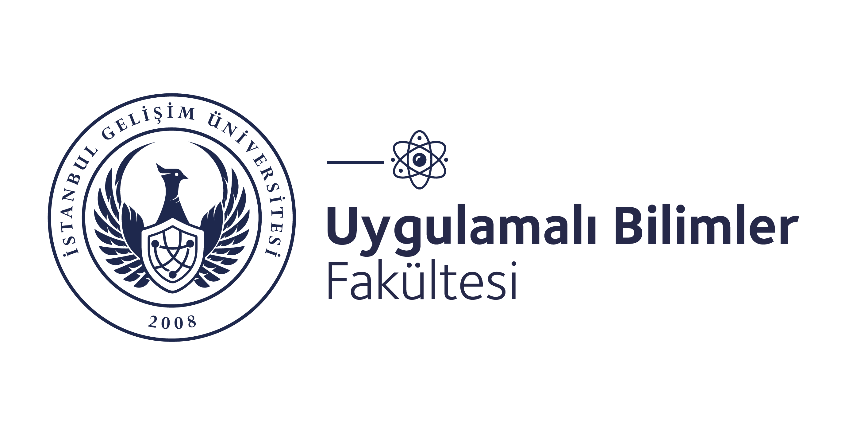 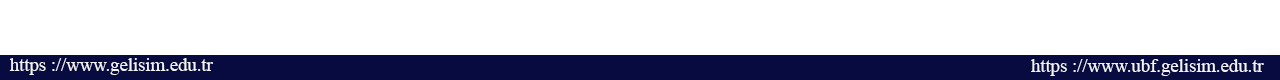 12
|       SORU VE ÖNERİLER     |
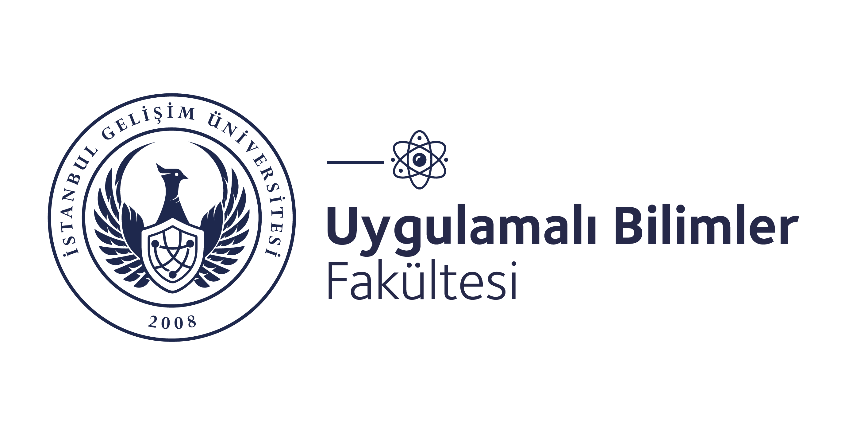 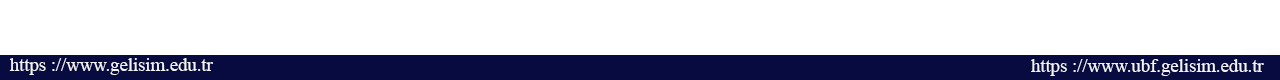 13
|       ÖNERİLEN HAFTALIK ÇALIŞMALAR     |
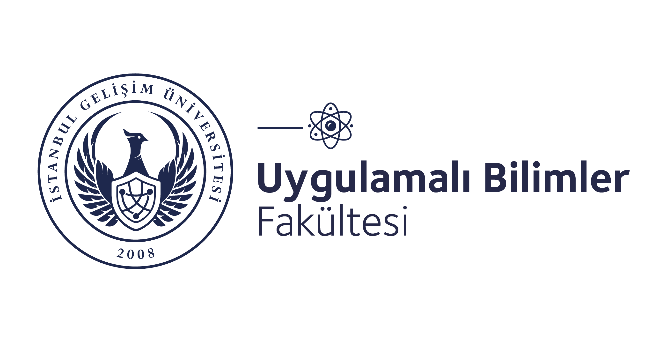 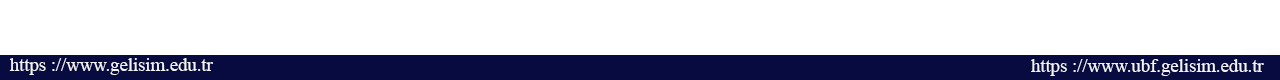 14
|       KAYNAKÇA     |
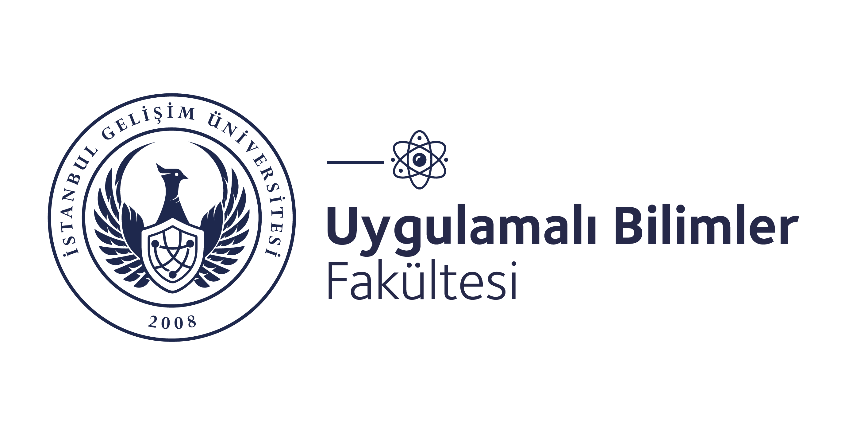 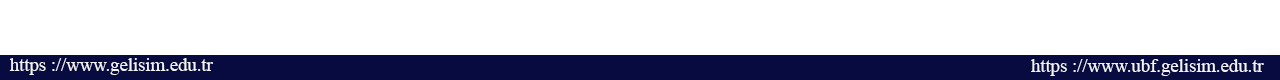 15
|       BİR SONRAKİ DERS HAKKINDA   |
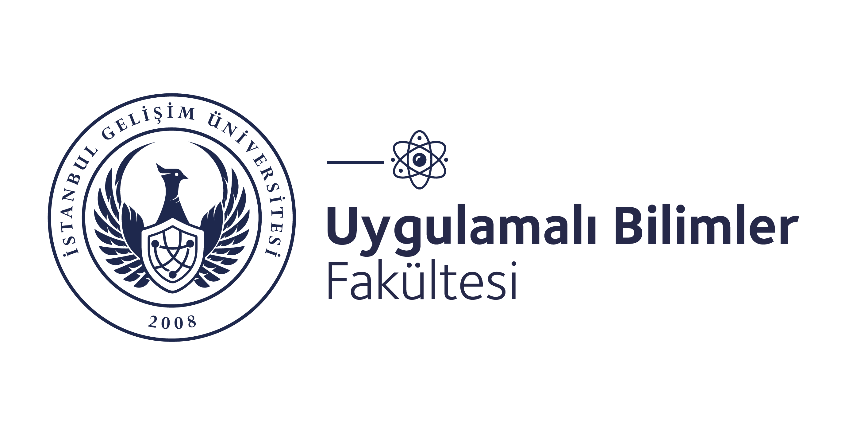 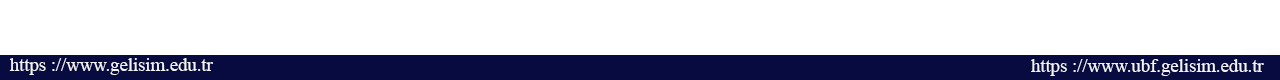 16
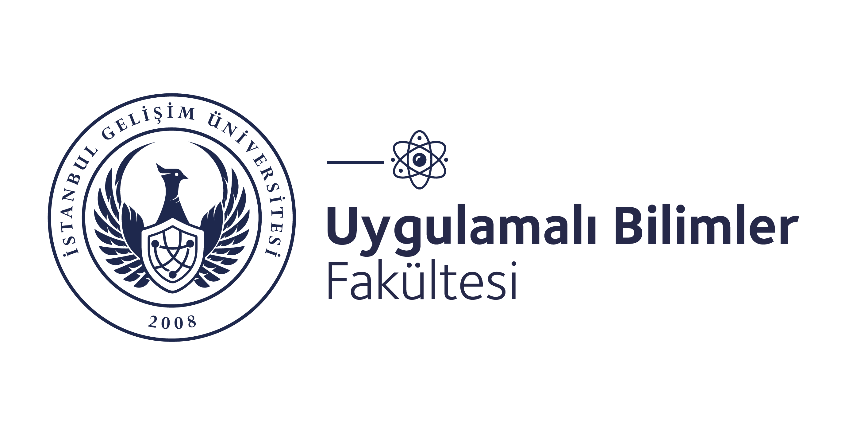 ………….. – …………………………Dersine ait sunumlar özel olduğu için burada yer alan  metin ve görsellerin, dersin öğretim üyesinden izin alınmaksızın sosyal medya ya da farklı alanlarda kullanılması, 6698 Sayılı Kanun ile güvence altına alınan kişisel verilerin ve özel hayatın korunmasına yönelik düzenlemelere aykırıdır.
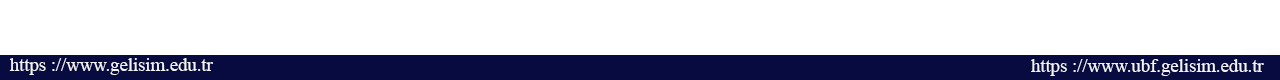 17
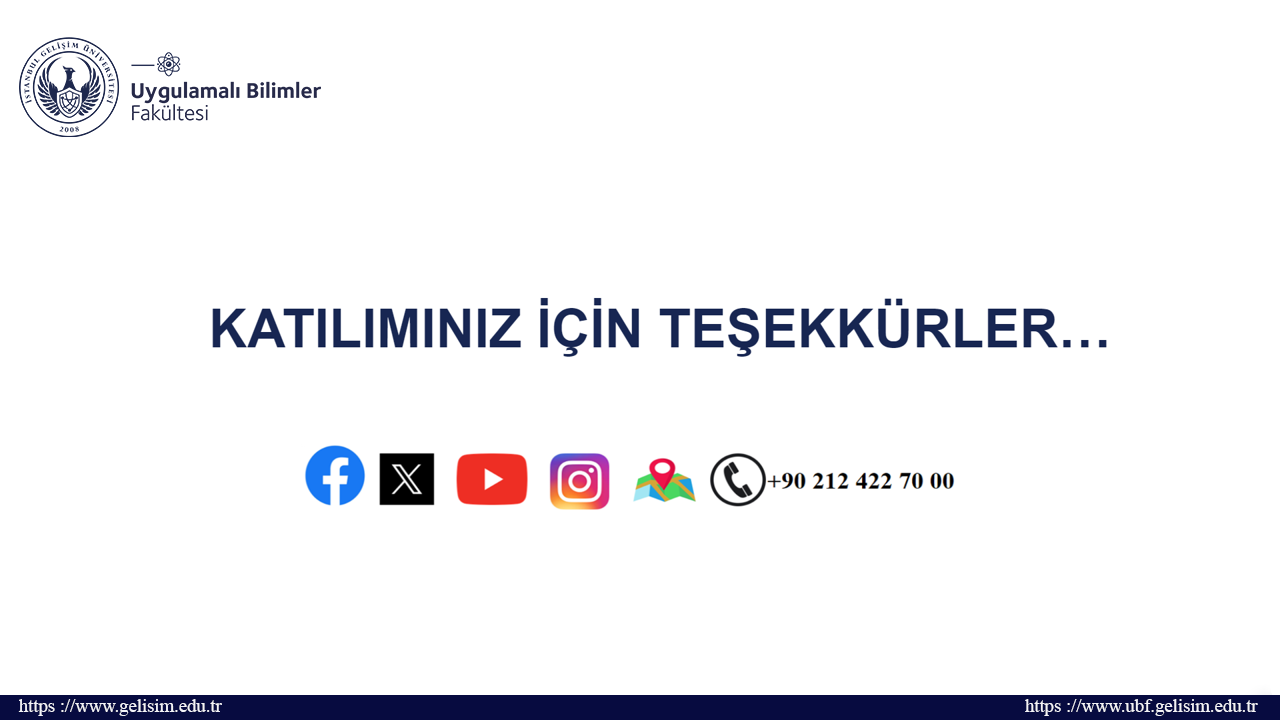